6.B RAZRED
Lovro Gregorić
20
20
6.B razred ima      učenika,to čini 1 cijeli razred
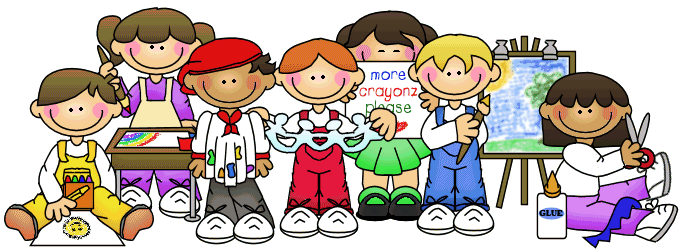 1 učenik čini     razreda
1
20
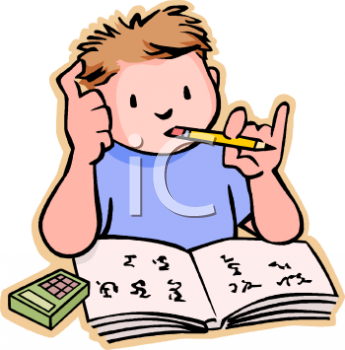 učenika trenira u NK Trnje
2
20
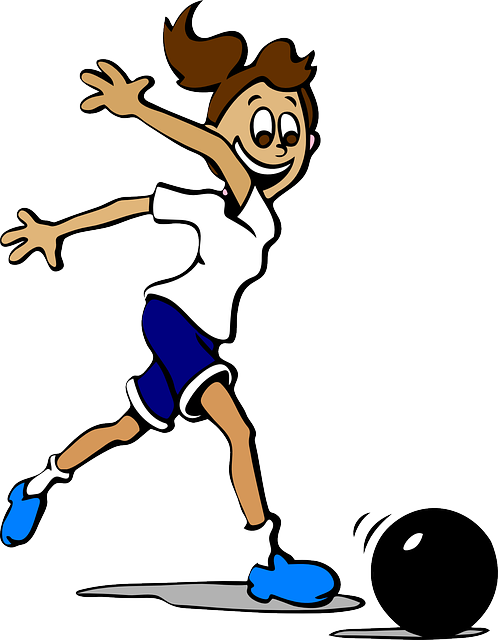 učenika svira sintisajzer
3
20
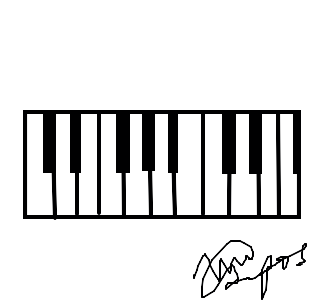 svira u orkestru
2
20
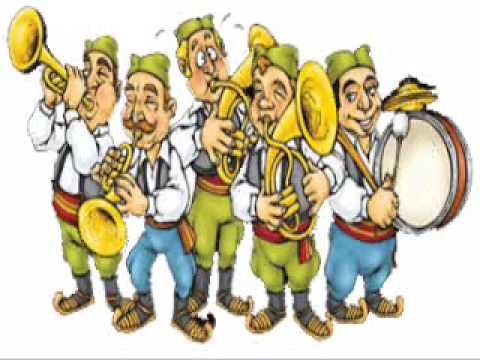 trenira rukomet
1
20
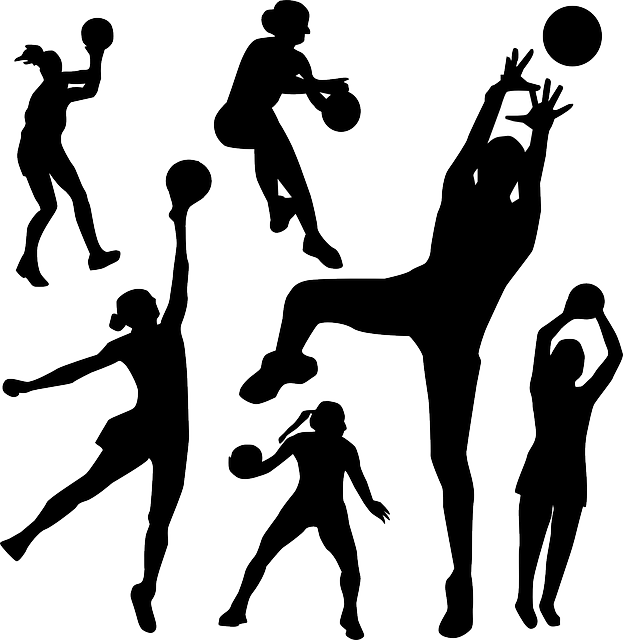 čine cure,     dečki
12
20
8
20
učenika se hrani u školi
20
20
učenika ima naočale
3
20
KRAJ